Sign Language Contour Collage
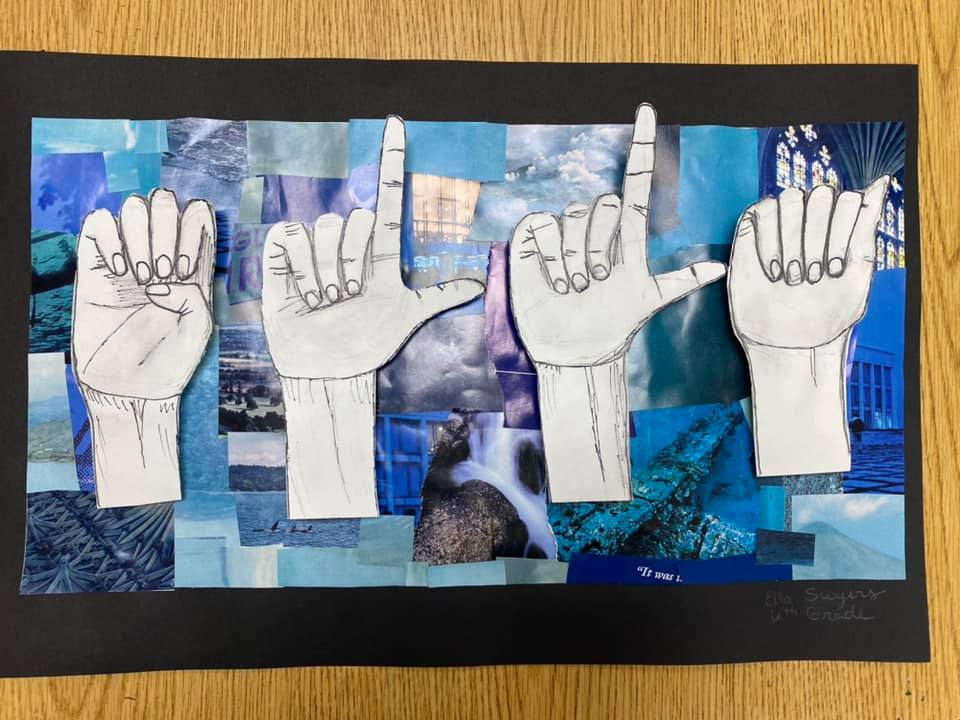 Ms. Salatino
Contour Line-
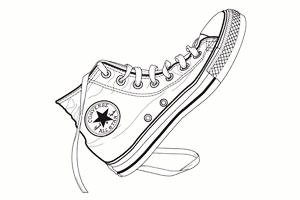 Contour drawing, is an artistic technique used in the field of art in which the artist sketches the style of a subject by drawing lines that result in a drawing that is essentially an outline; the French word contour meaning, "outline."
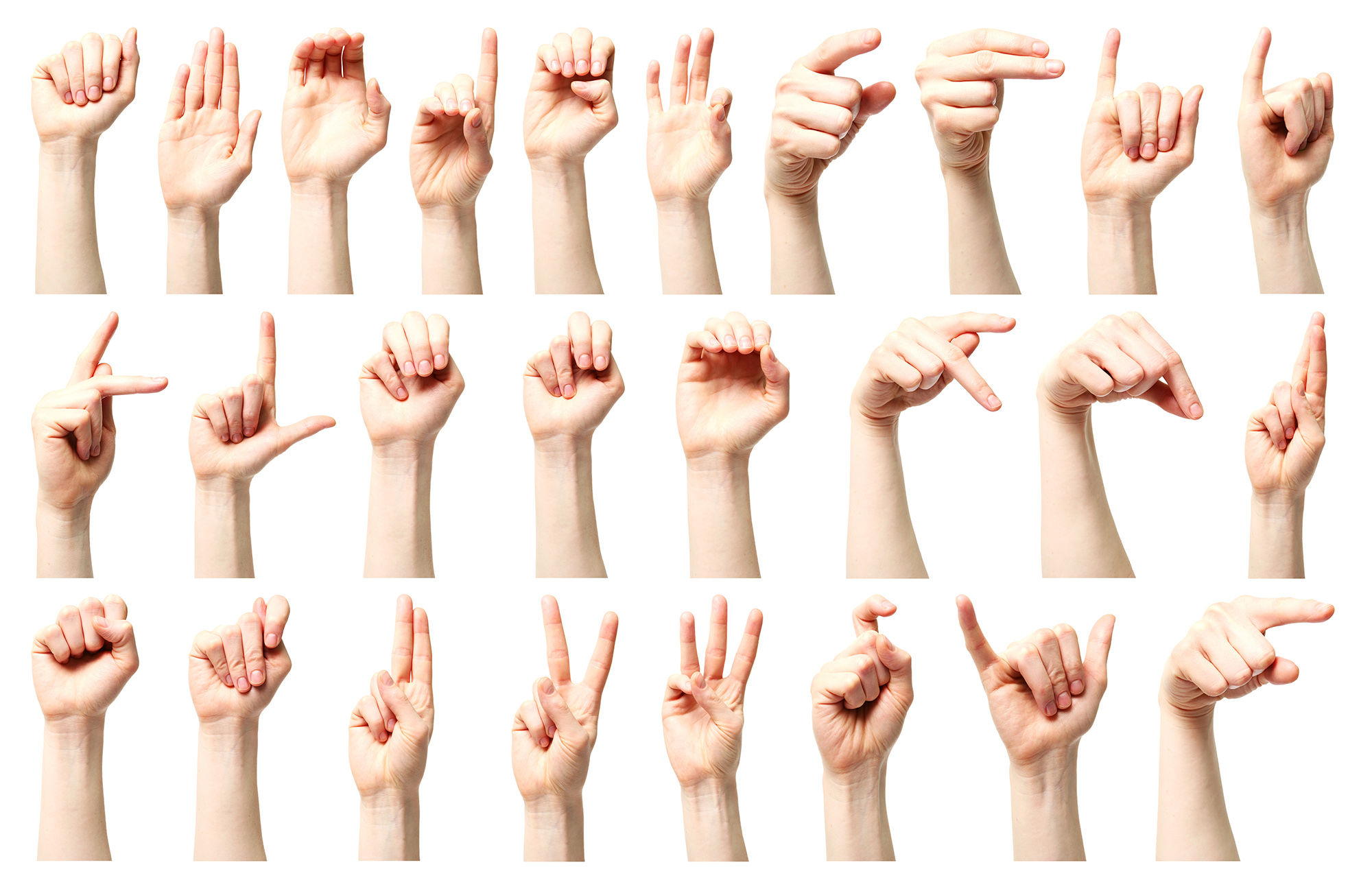 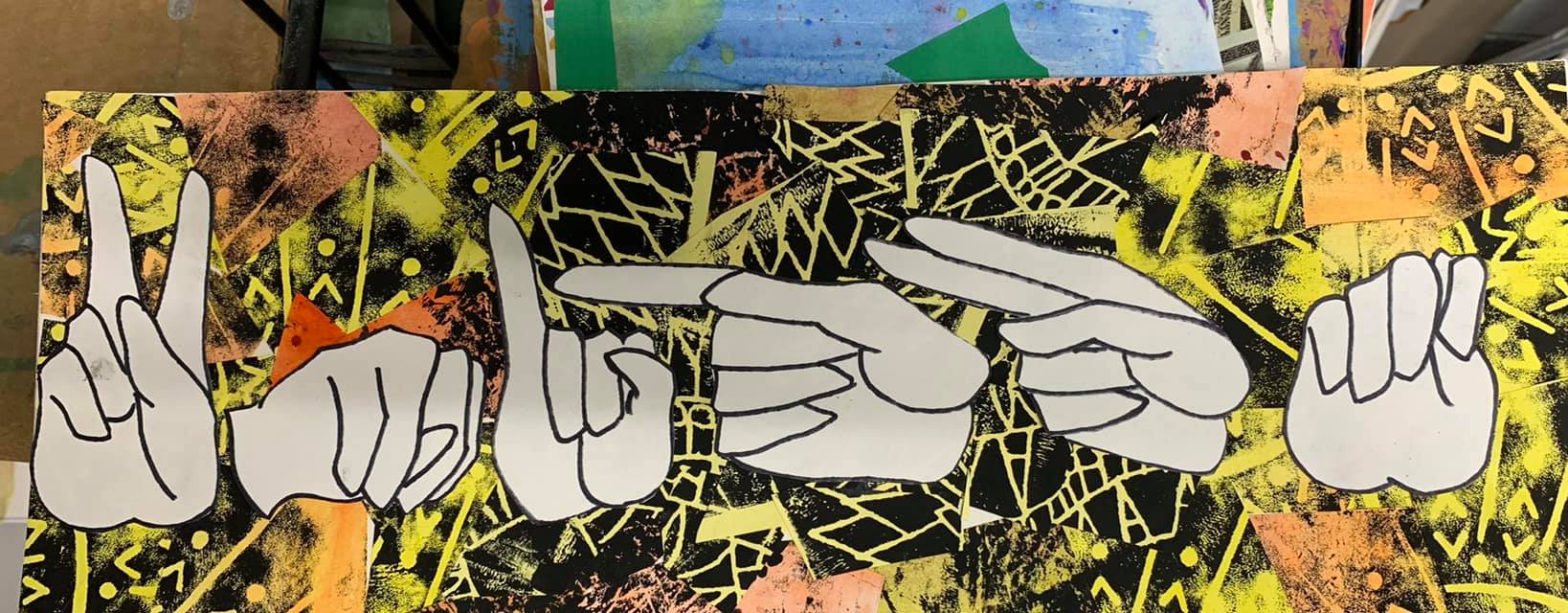 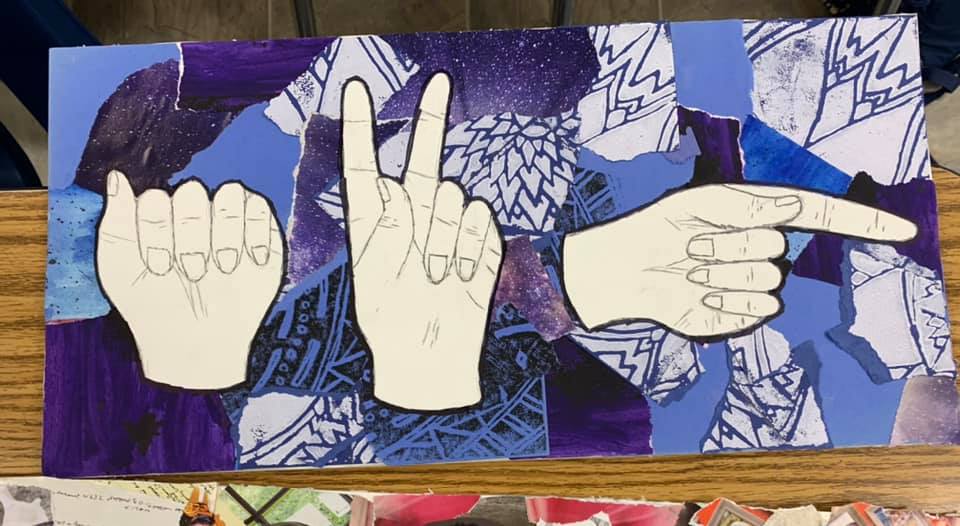 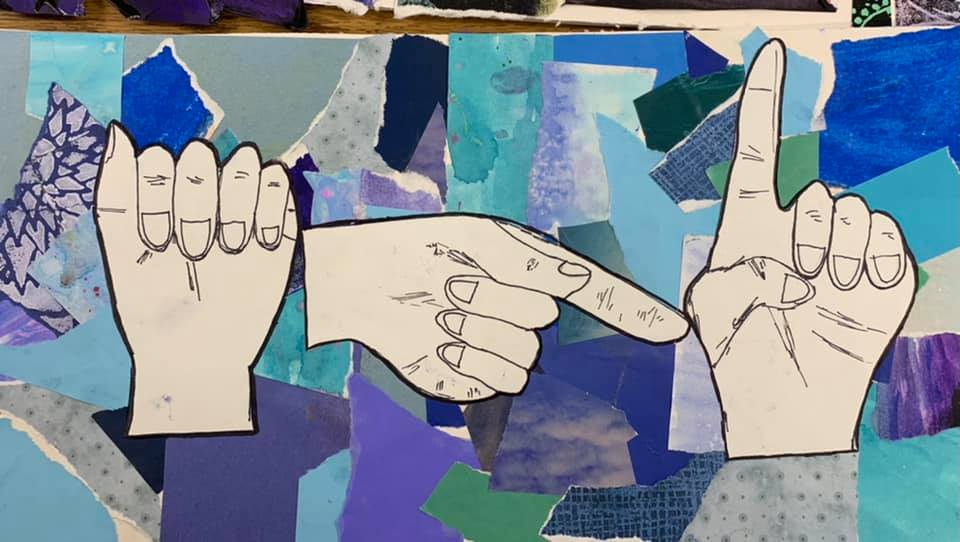 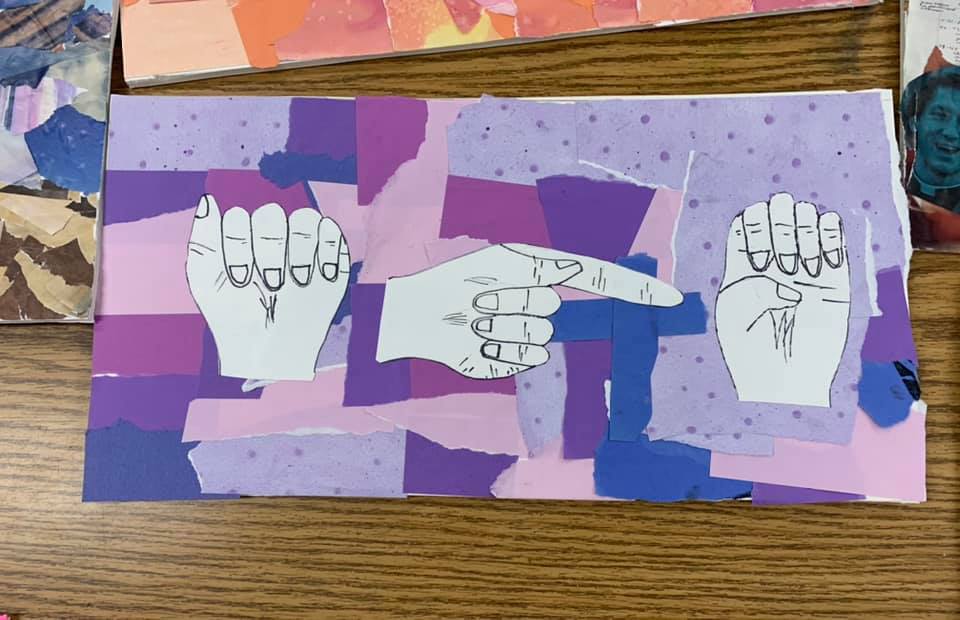 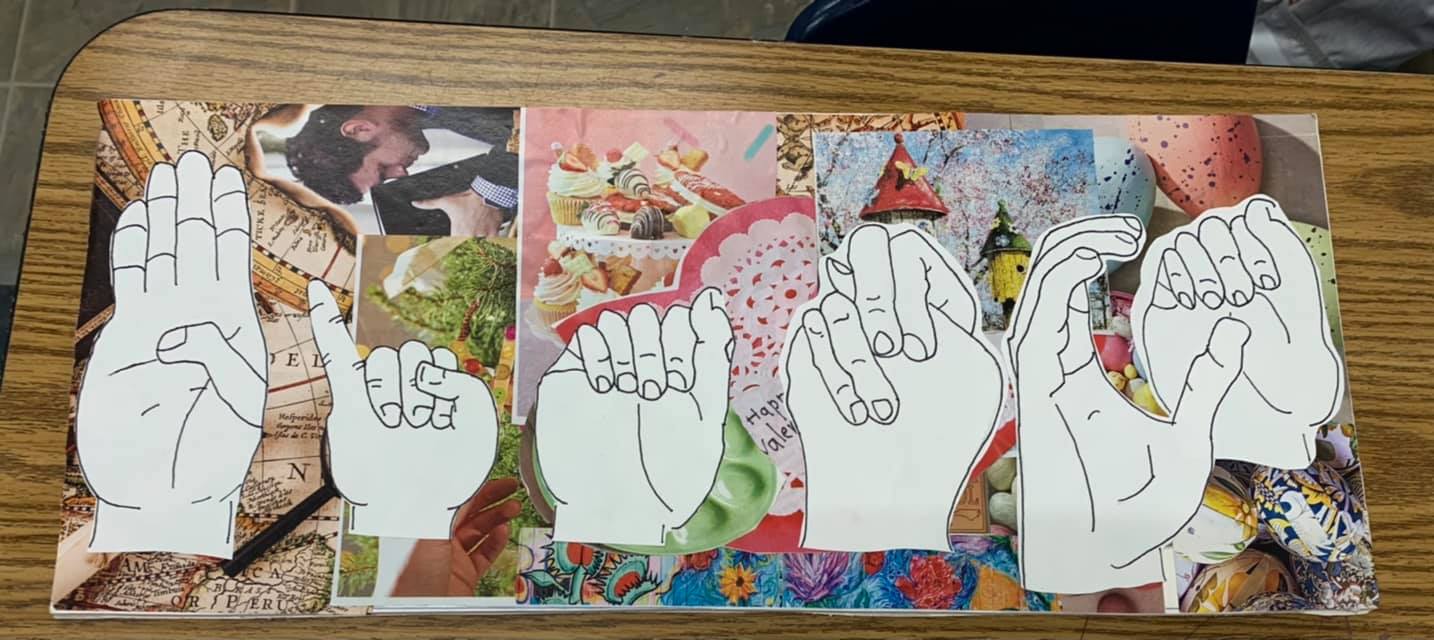 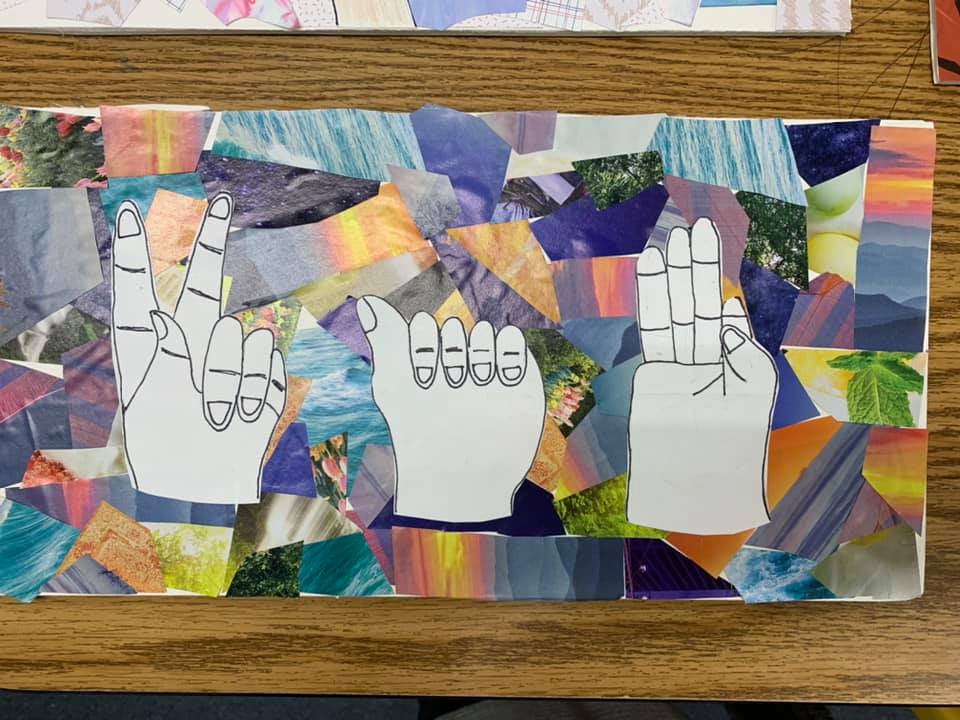 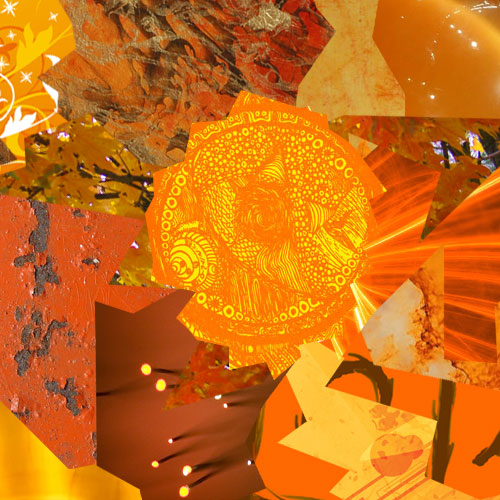 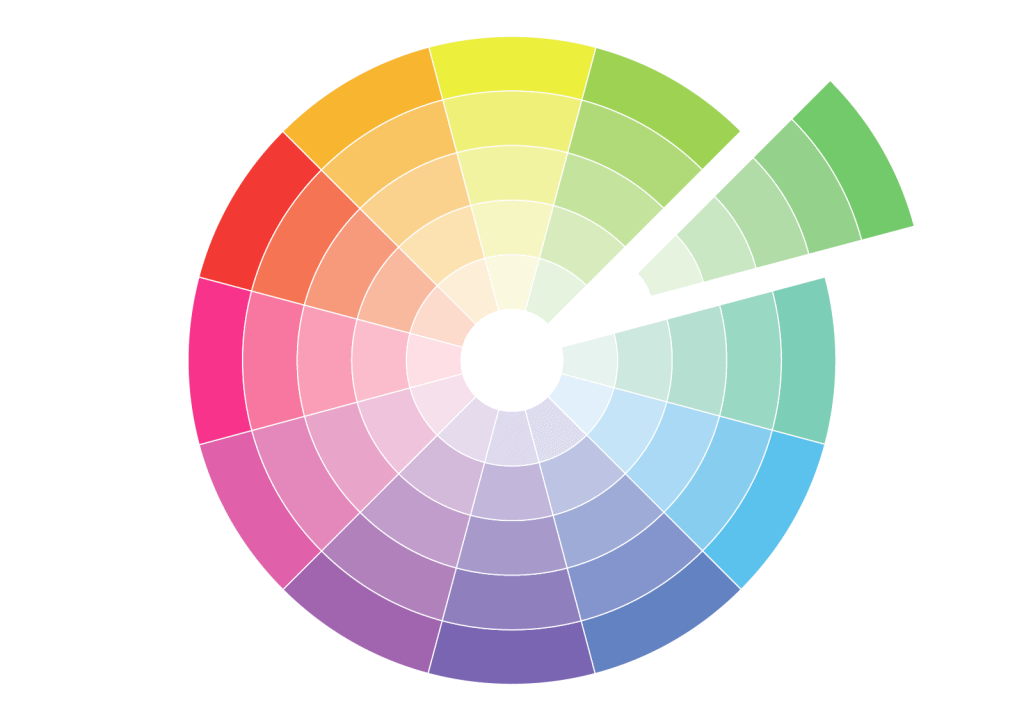 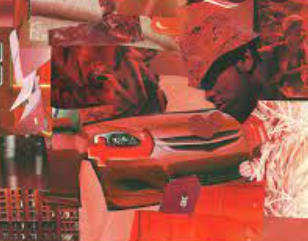 Monochromatic Collage
Tips for drawing hands
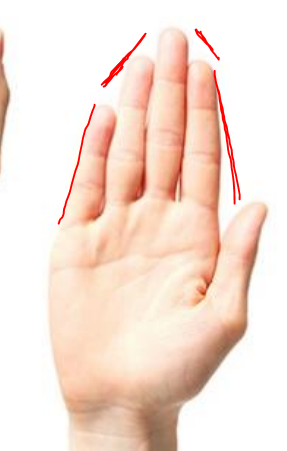 Hands come to a point or fan out
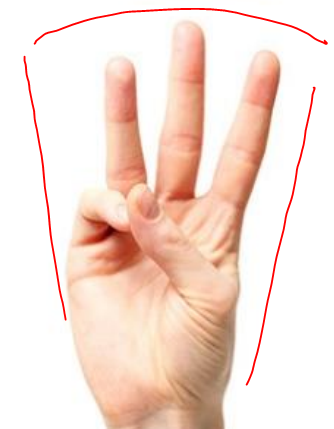 Knuckles and joints curve
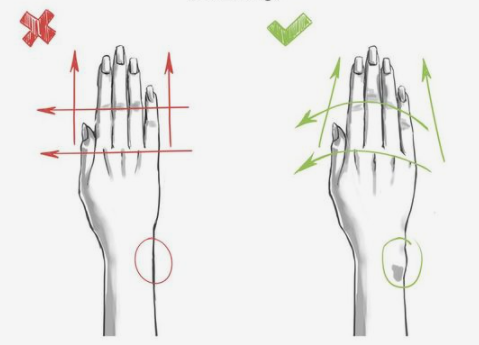 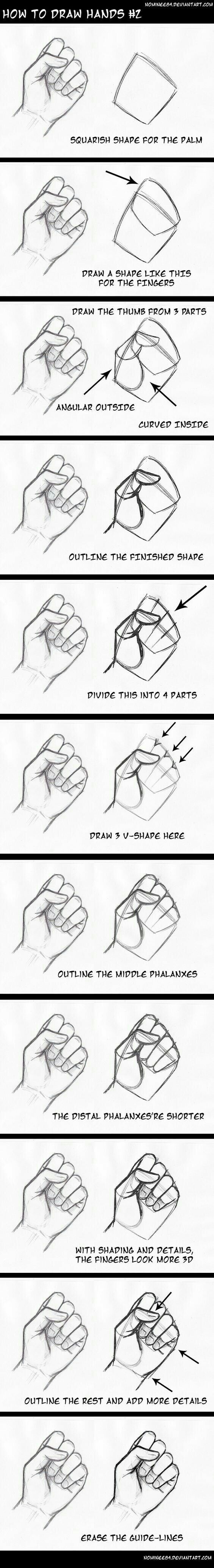 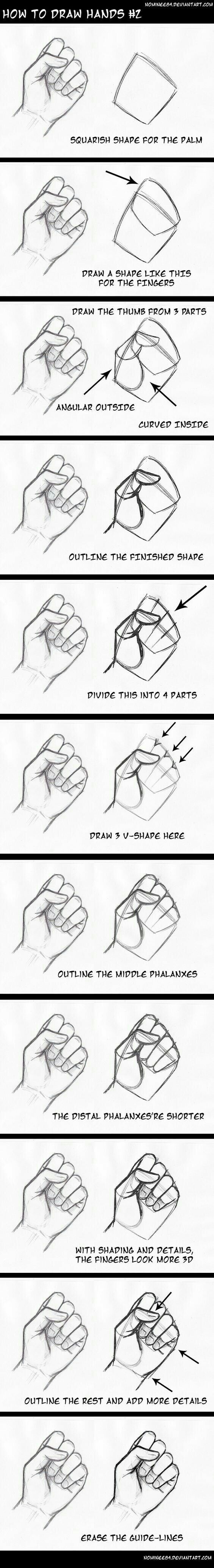 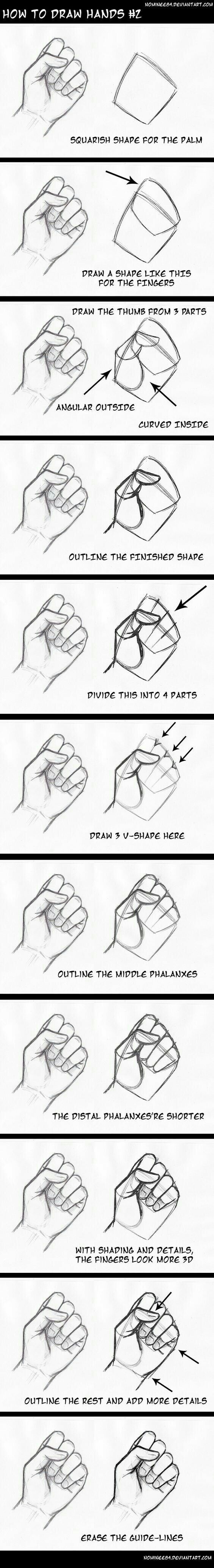 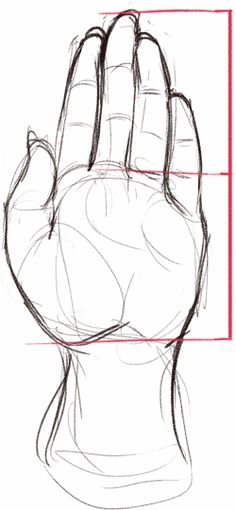 Fingers should be the same length as the palm
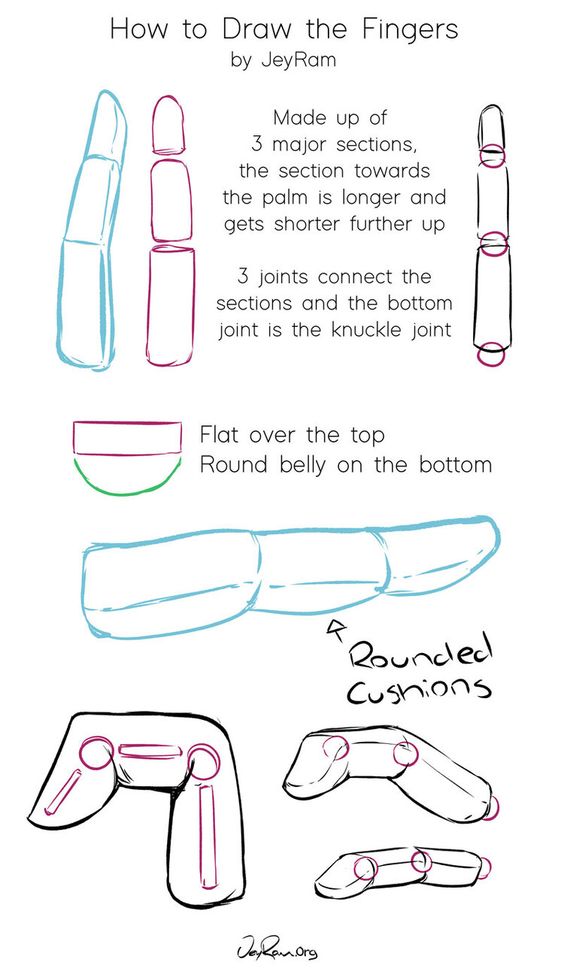 Draw fingers in 3 sections
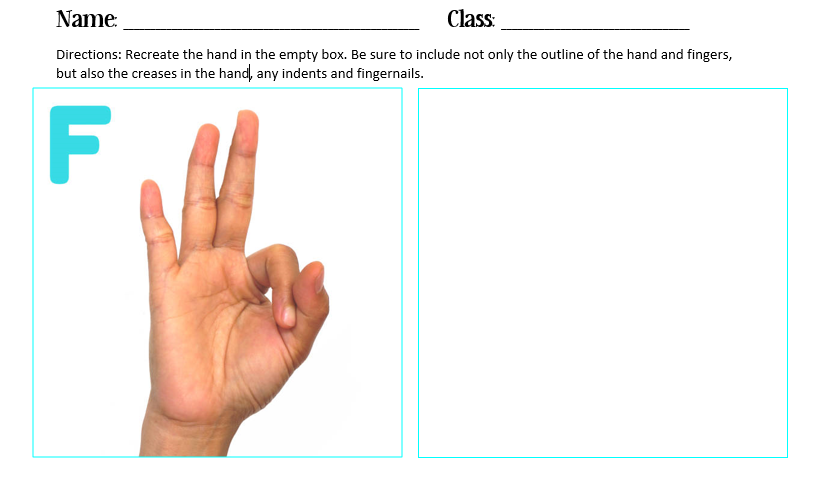 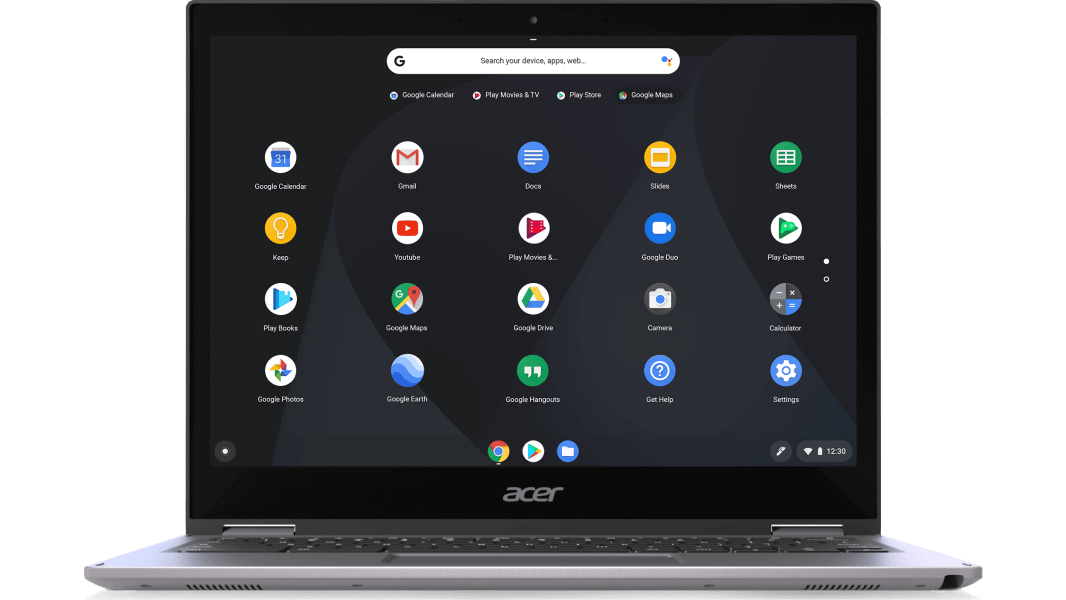 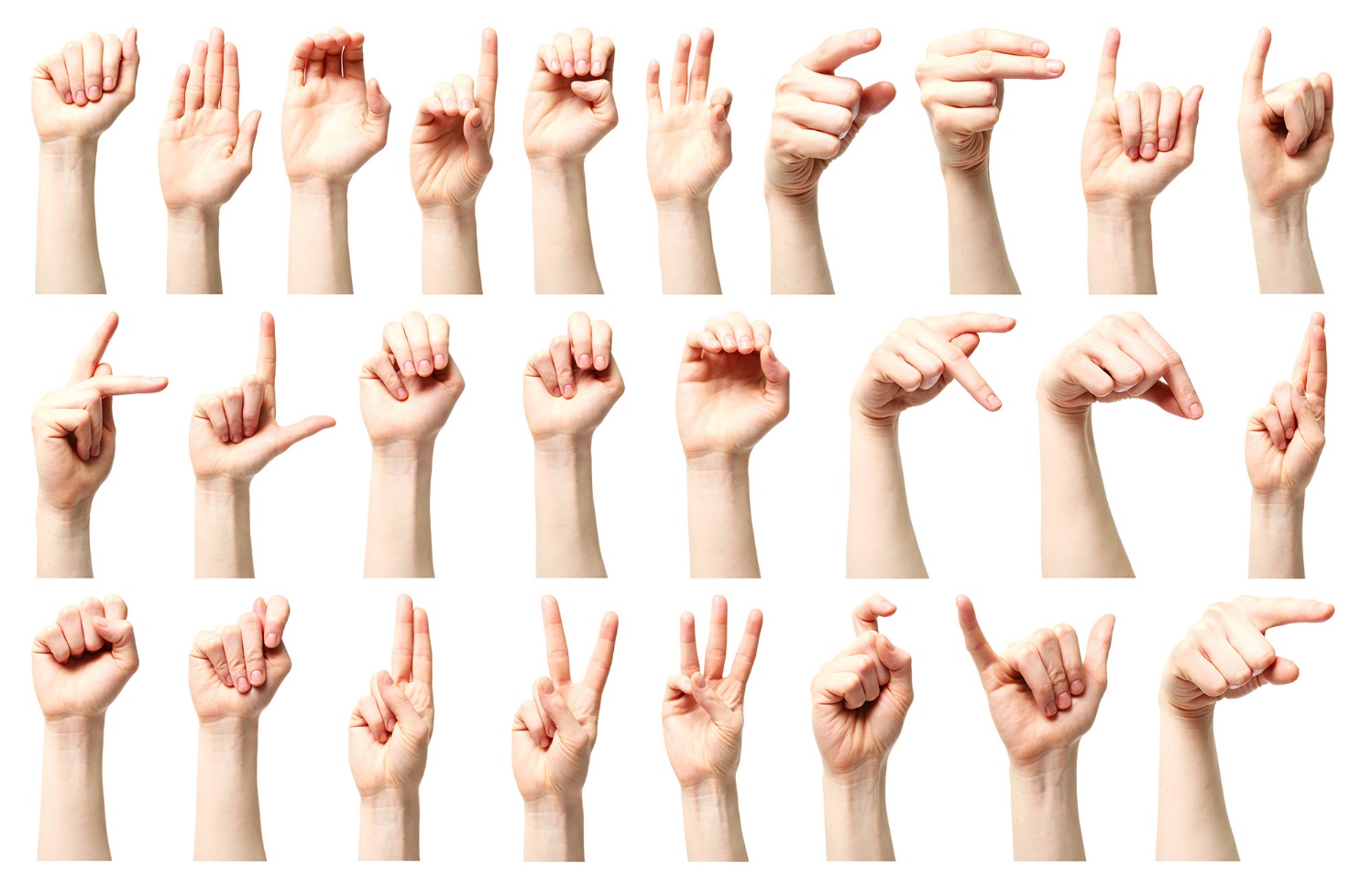 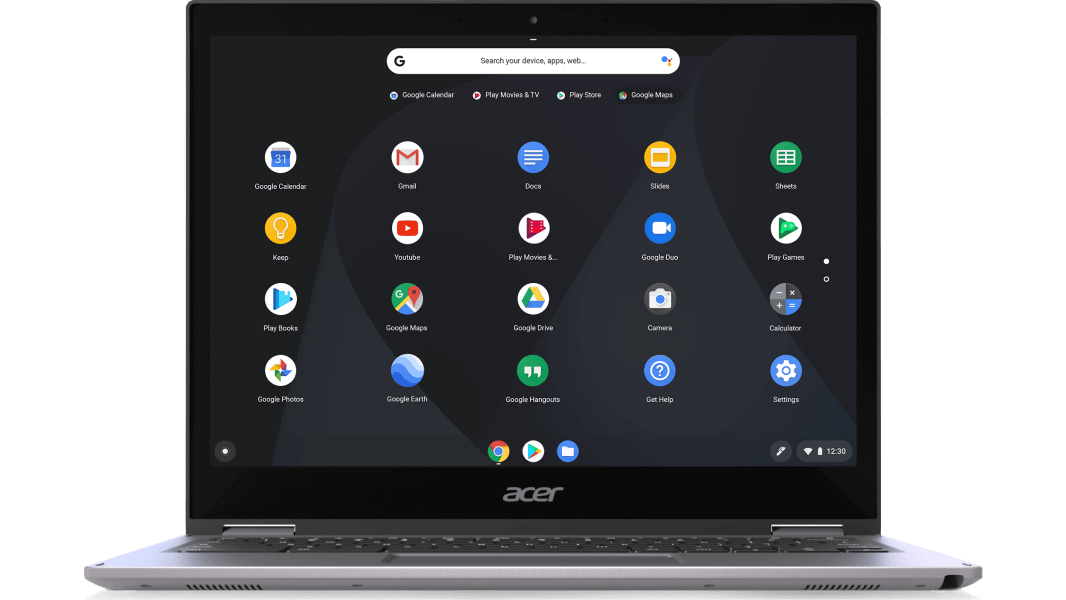 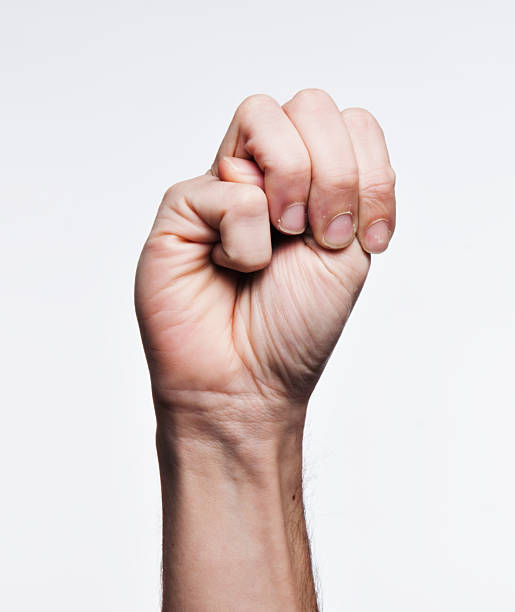 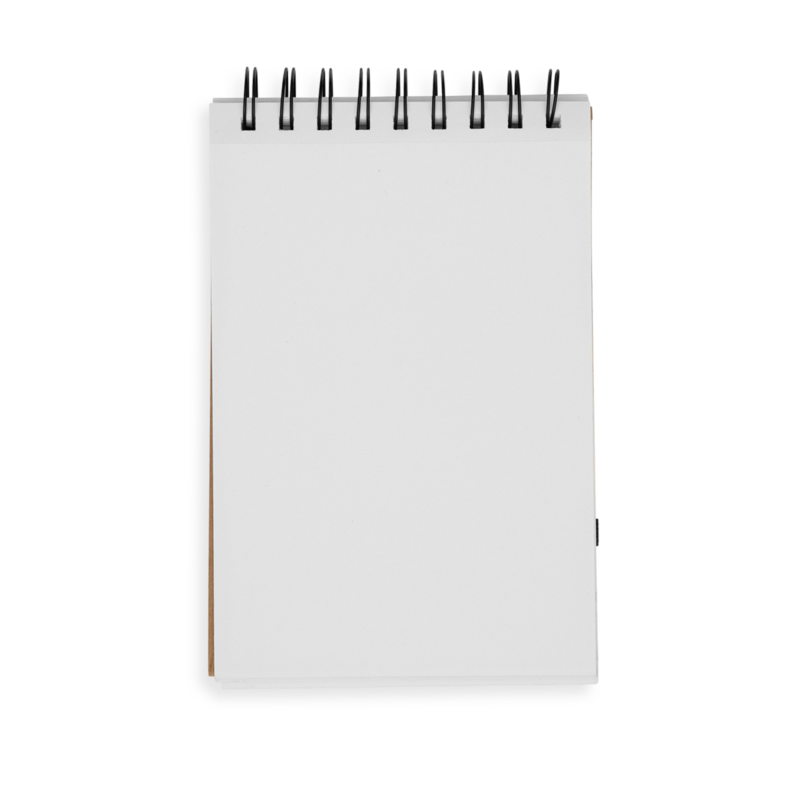 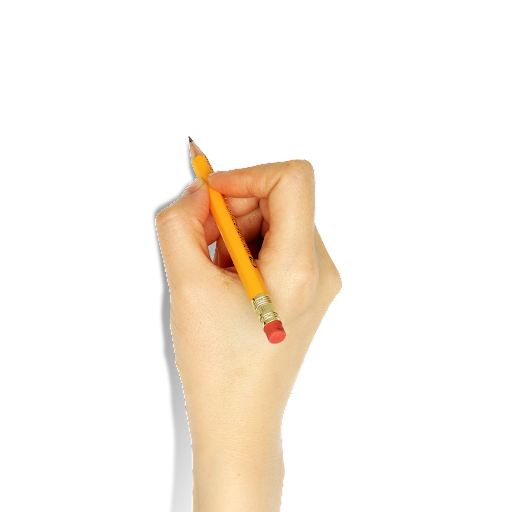 Draw Out Each Hand
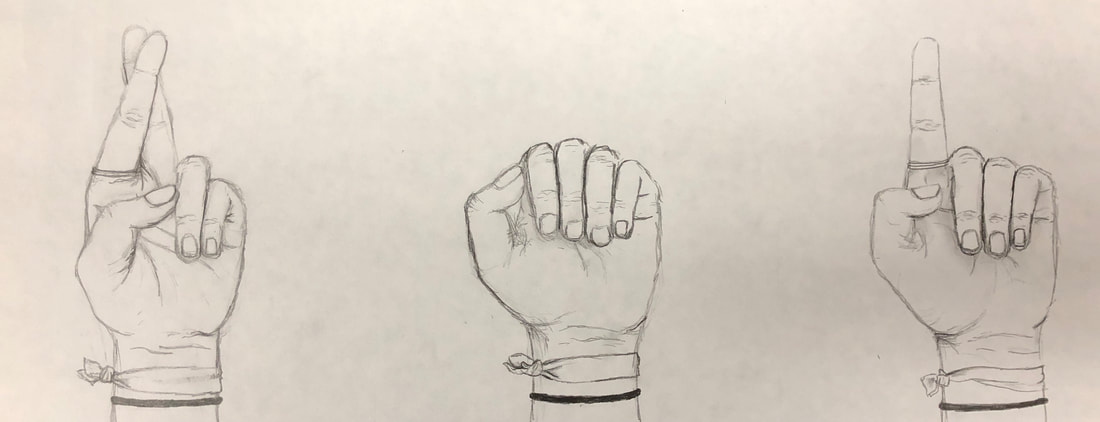 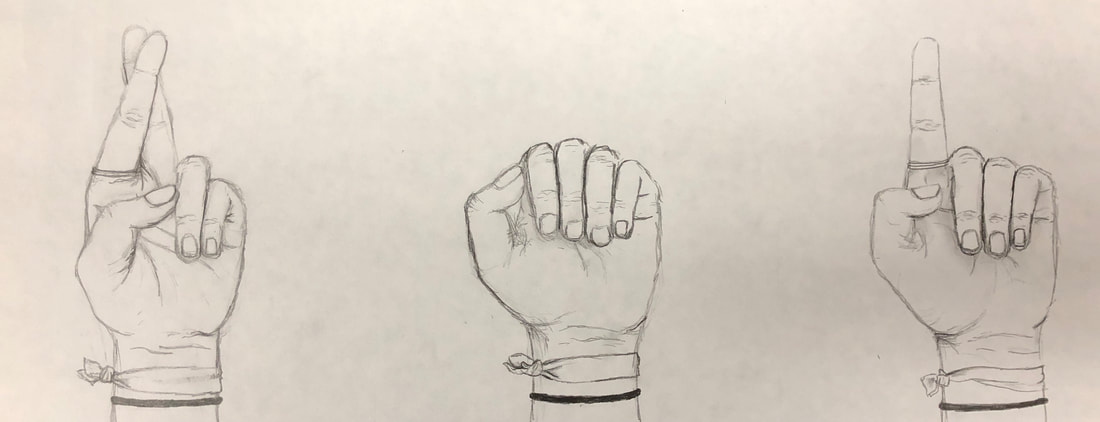 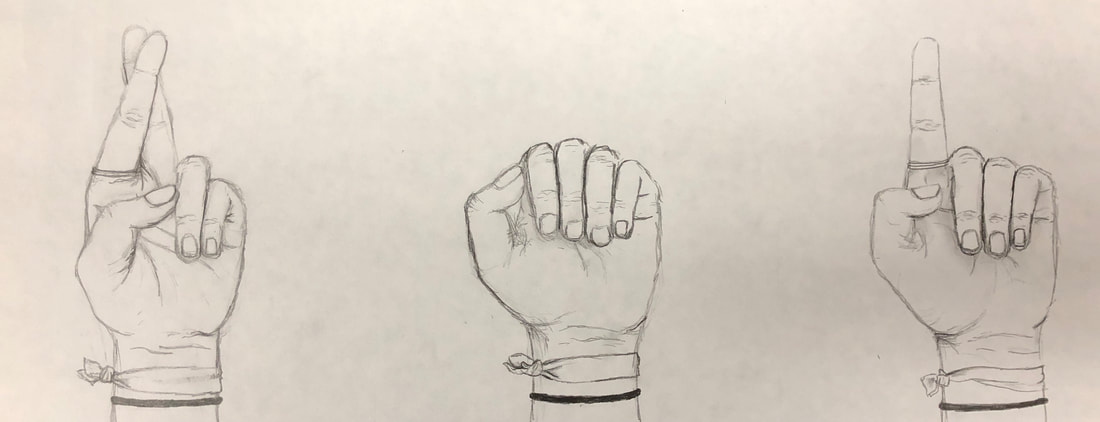 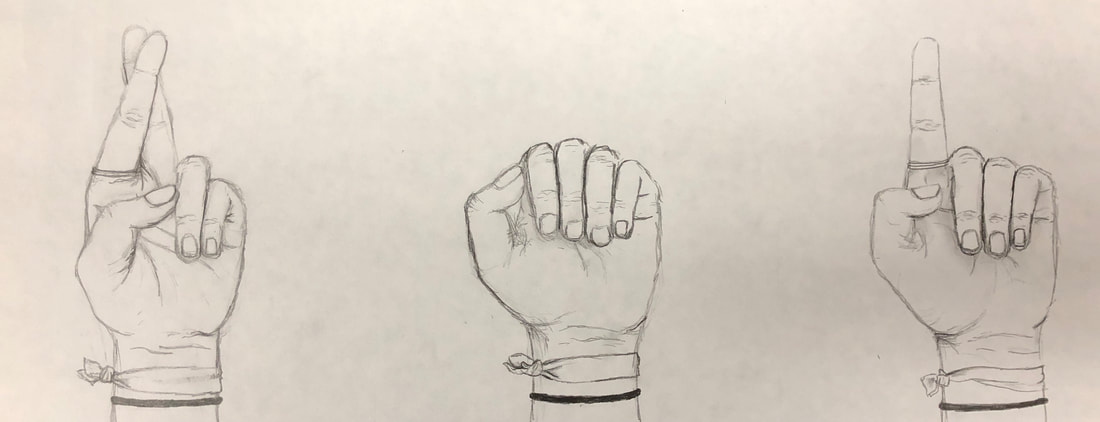 Outline in Sharpie
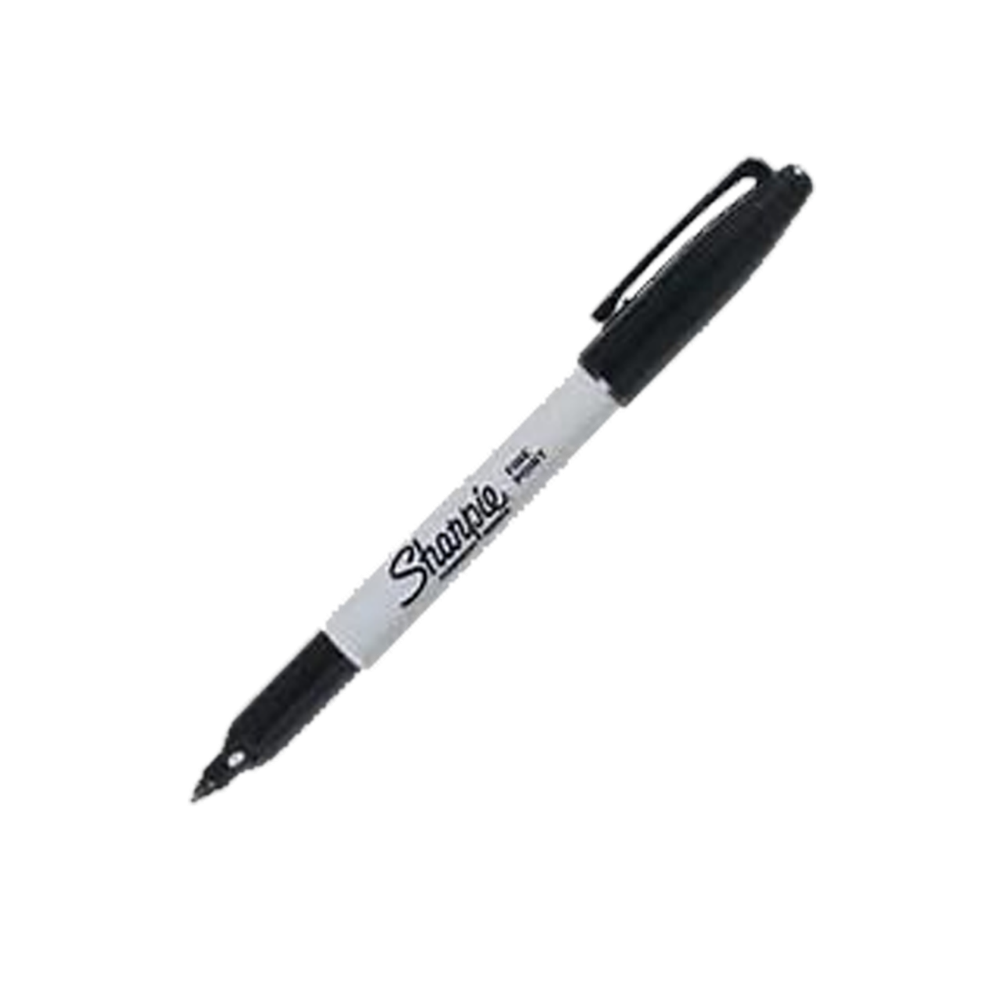 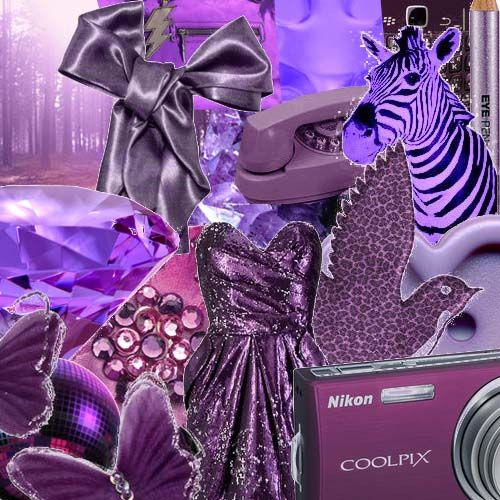 Create a monochromatic collage background(only one color)
Cut out the hands
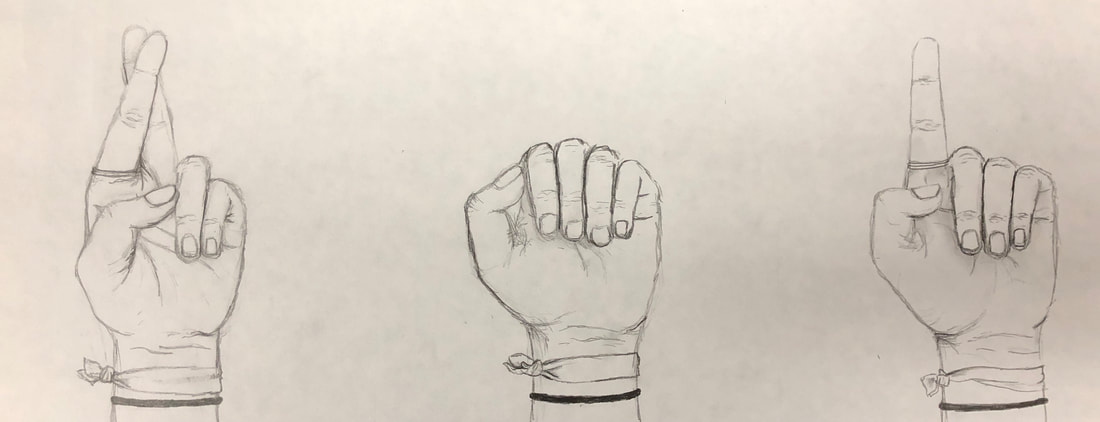 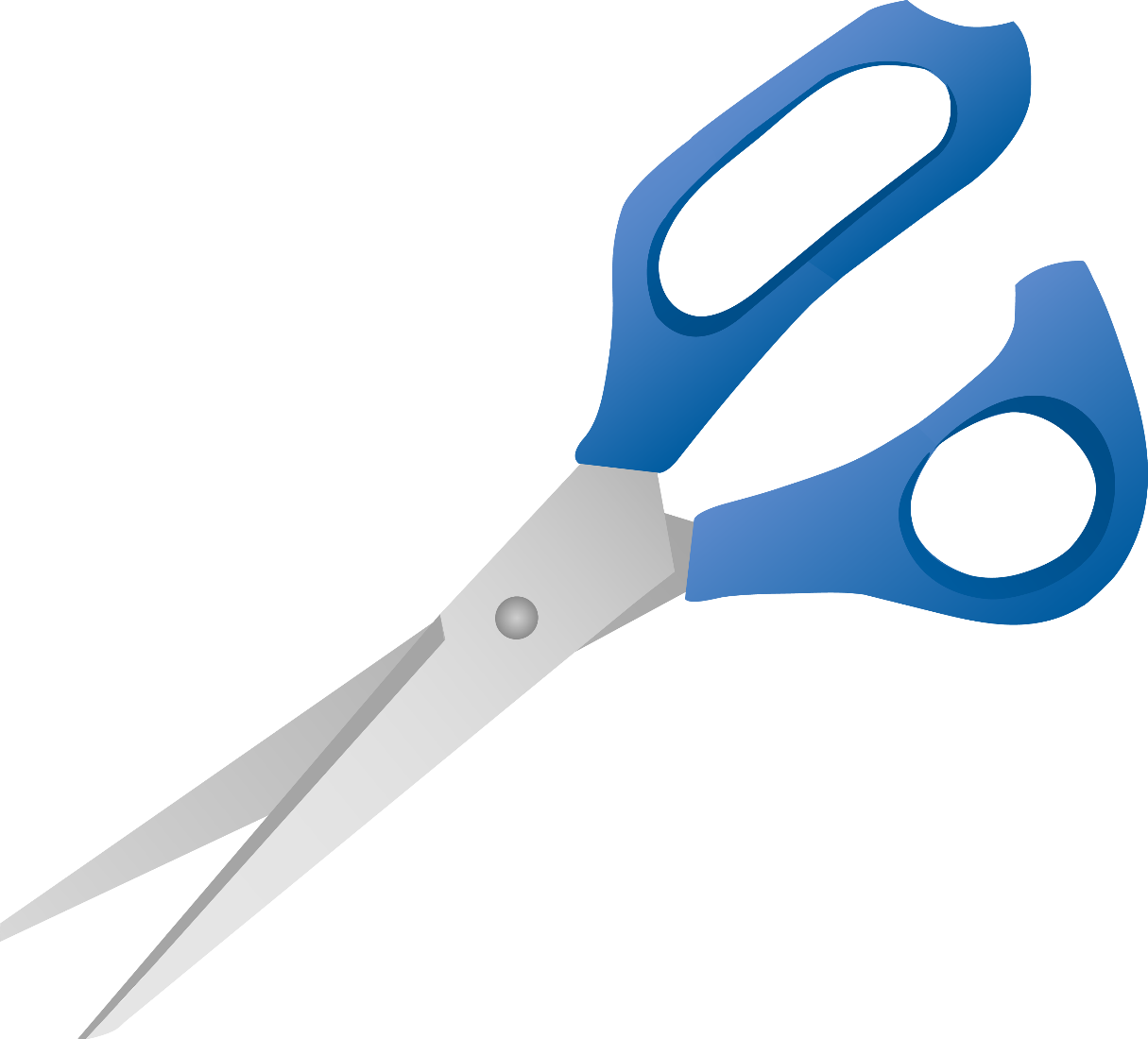 GLUE
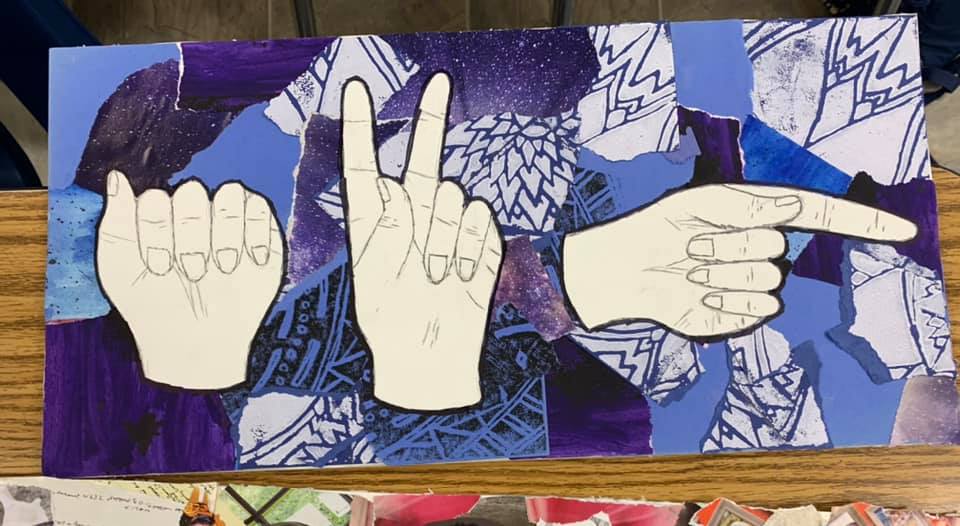